ТРУДОВЫЕ РИТМЫ
Какой из предметов лишний, если его рассматривать с точки зрения жанра изобразительного искусства?
КИСТЬ
ВЕДРО
КНИГА
ПАЛИТРА
БЕРЕЗА
СТАТУЭТКА
ЯБЛОКО
ВАЗА
Натюрморт
Ж-Б. Шарден
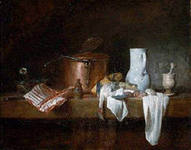 Дж. Манцу
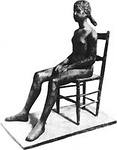 Ю. Шаблыкина
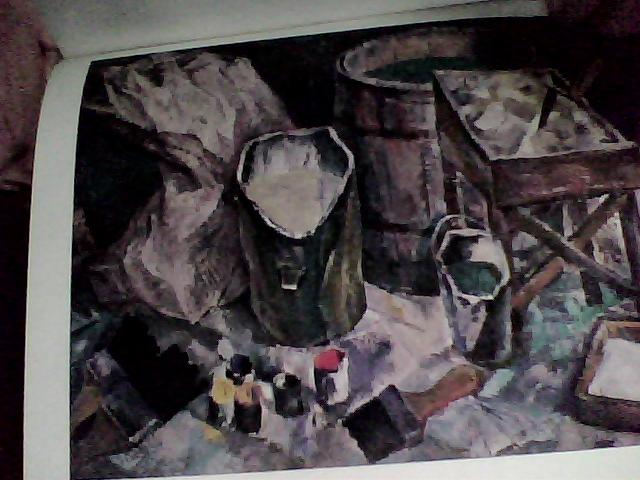 А. Никич
Практическая работа:
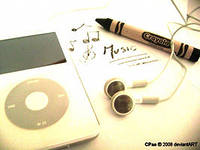 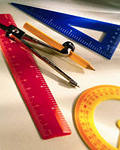 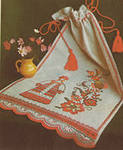